別添２
広報文例１
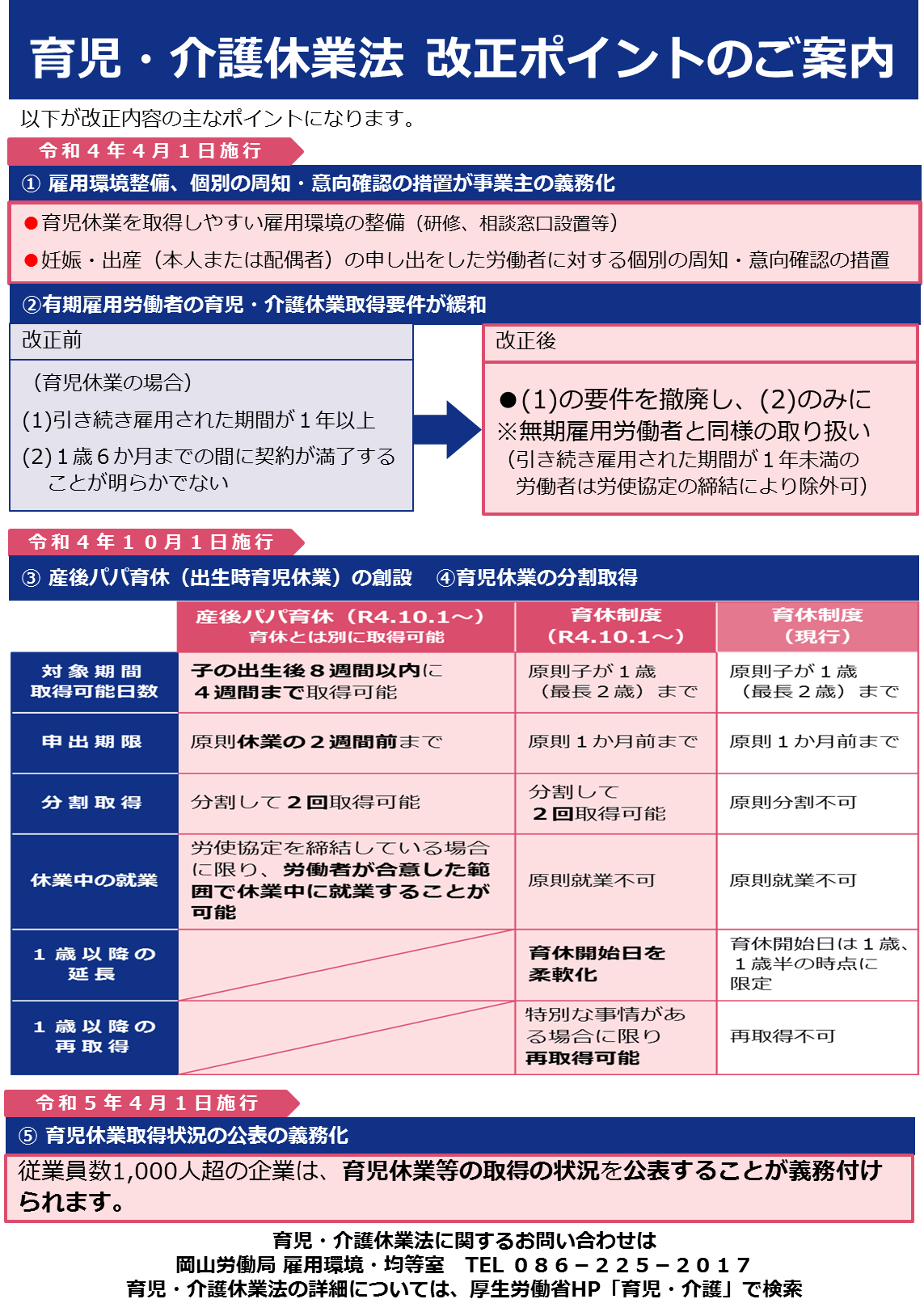 広報文例２
５つの改正ポイント
育児・介護休業法
①　雇用環境整備、個別の周知・意向確認の措置の義務化
施行期日
・①②は令和４年４月１日

・③④は令和４年１０月１日

・⑤は令和５年４月１日
②　有期雇用労働者の育児・介護休業取得要件の緩和
③　産後パパ育休（出生時育児休業）の創設
生後８週間以内に４週間まで取得可能（２回まで分割取得可能）
④　育児休業の分割取得
⑤　育児休業取得状況の公表が義務化
※大企業（従業員1000人以上）のみ
育児・介護休業法に関するお問い合わせは、岡山労働局 雇用環境・均等室（TEL ０８６－２２５－２０１７）
育児・介護休業法の詳細については、厚生労働省HP「育児・介護」で検索
広報文例３
育児・介護休業法の改正のご案内
（令和４年４月１日より段階的に施行）
令和４年４月１日施行
①　雇用環境整備、個別の周知・意向確認の措置が義務になります
妊娠・出産（本人または配偶者）の申し出をした労働者に対する個別の周知・意向確認の措置
育児休業を取得しやすい雇用環境の整備（研修、相談窓口設置等）
②　有期雇用労働者の取得要件が緩和されます
(1)引き続き雇用された期間が１年以上
(1)の要件を撤廃し、(2)のみに　
※無期雇用労働者と同様の取り扱い
(2)１歳６か月までの間に契約が満了することが明らかでない
令和４年１０月１日施行
③　産後パパ育休（出生時育児休業）が取得できるようになります
子の出生後８週間以内に４週間まで休みが取れます（分割して２回して取得もできます）
労使協定の締結があれば、限定的な就労も可能に
申請は原則２週間前までに
④　育児休業を分割して取得できます
分割して２回まで取得できます
令和５年４月１日施行
⑤　育児休業取得状況の公表が義務になります
従業員数1,000人超の企業は、育児休業等の取得の状況を公表することが義務付けられます
育児・介護休業法に関するお問い合わせは
岡山労働局 雇用環境・均等室　TEL ０８６－２２５－２０１７
育児・介護休業法の詳細については、厚生労働省HP「育児・介護」で検索